Федеральное государственное бюджетное образовательное учреждение высшего образования «Красноярский государственный медицинский университет имени профессора В.М. Войно-Ясенецкого» министерства здравоохранения Российской Федерации Фармацевтический колледж
Отчет о прохождении практической подготовки
Красноярск 2022 г.
Знакомство со структурой аптечной организации
Вывеска аптечной организации
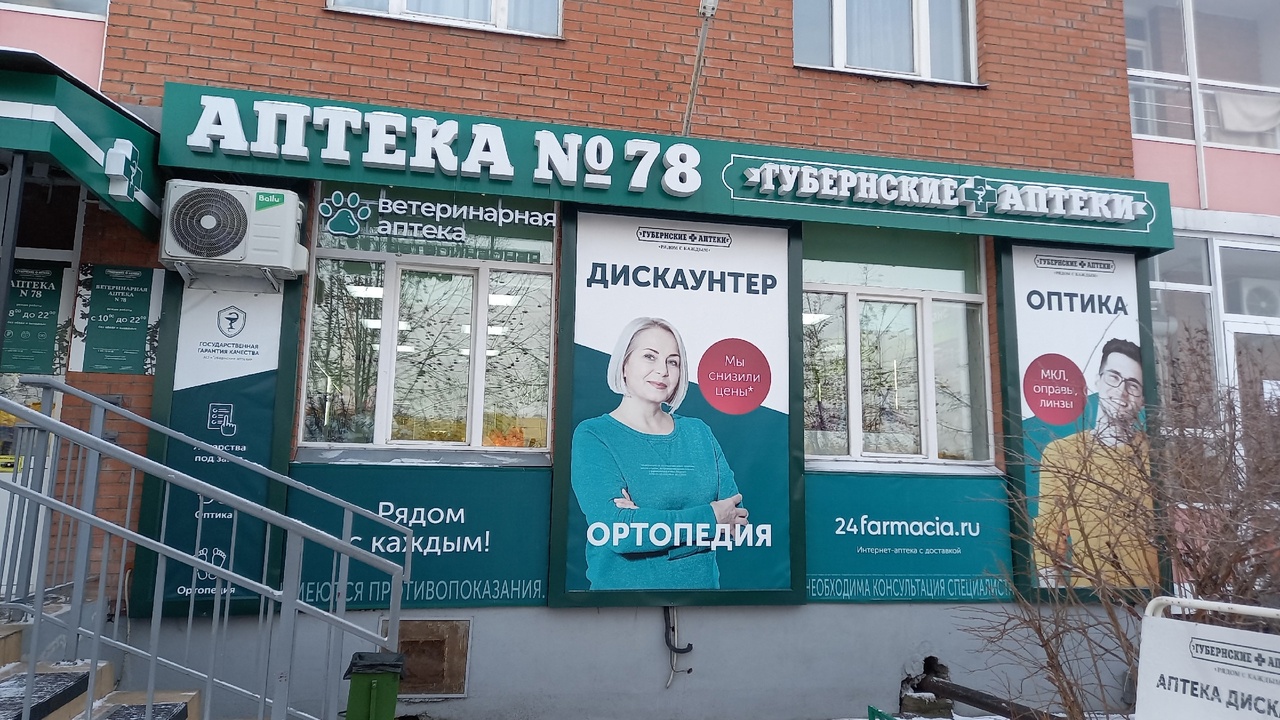 Торговый зал
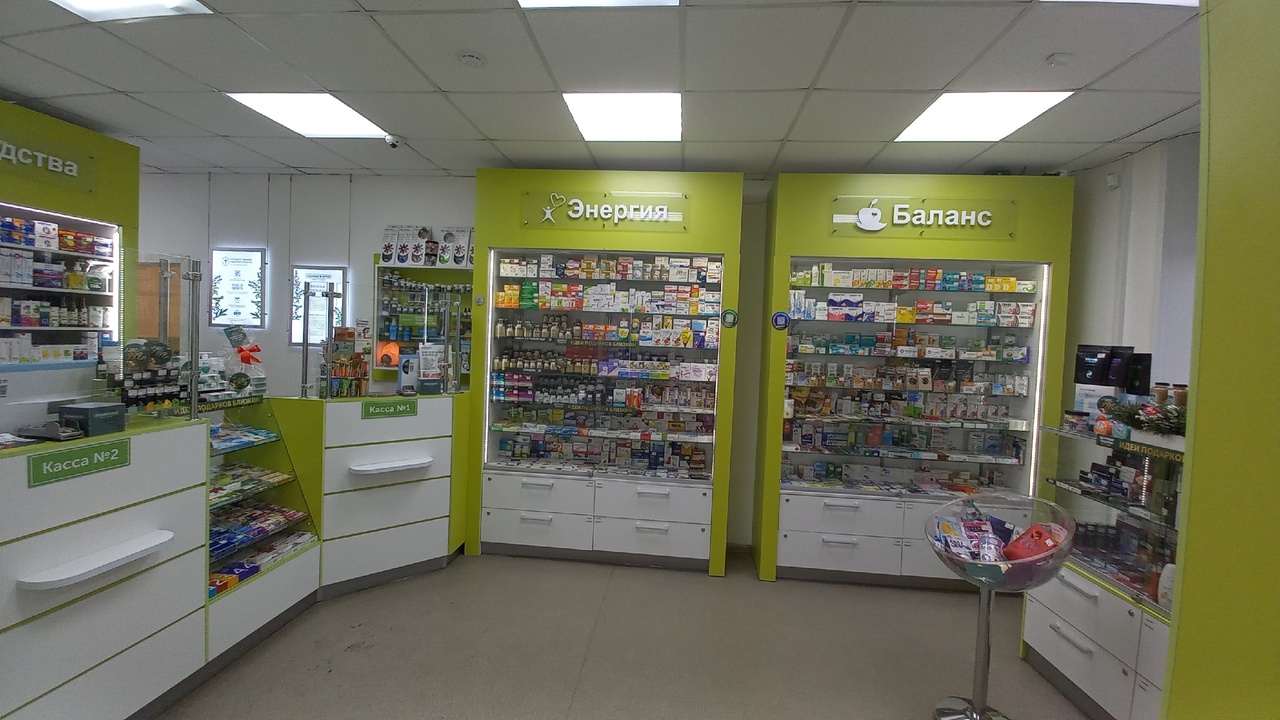 Помещения аптеки:
Материальная комната
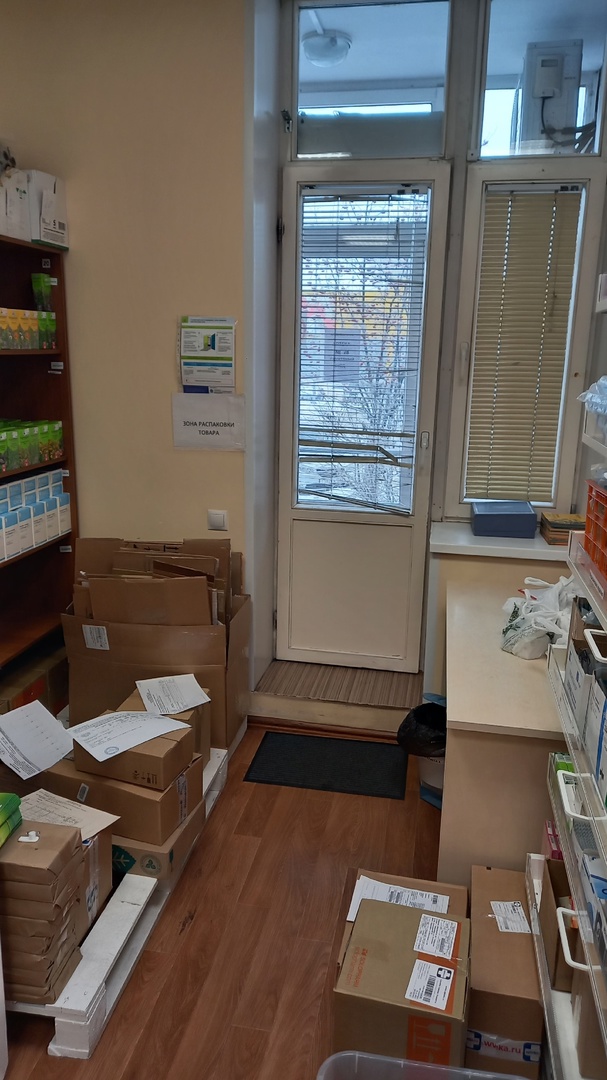 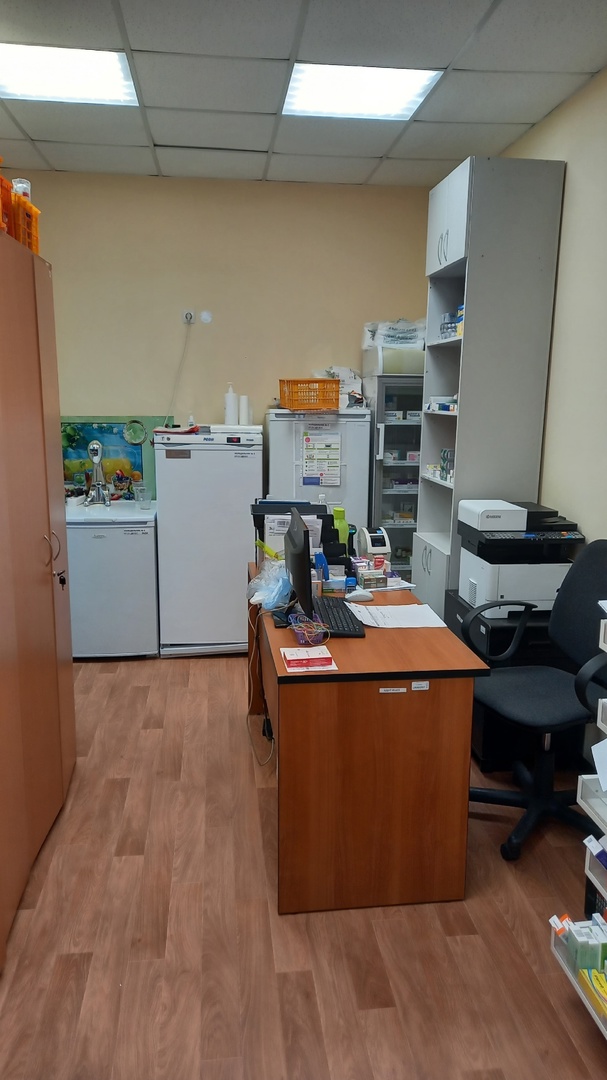 Рабочее место фармацевта
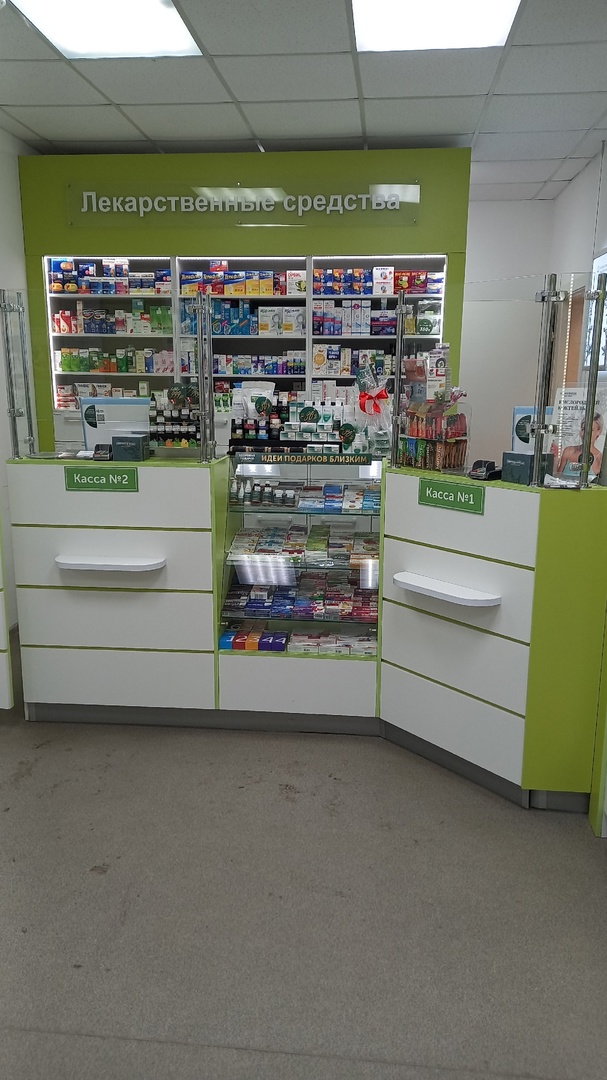 Информационный стенд
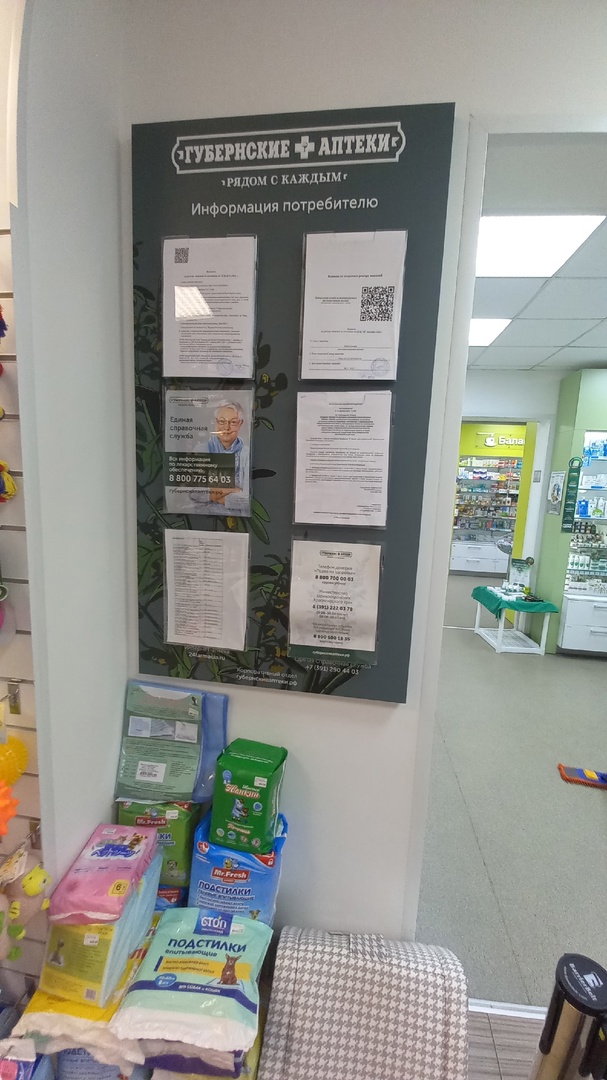 Санитарный режим в аптечной организации
Шкаф для хранения уборочного инвентаря
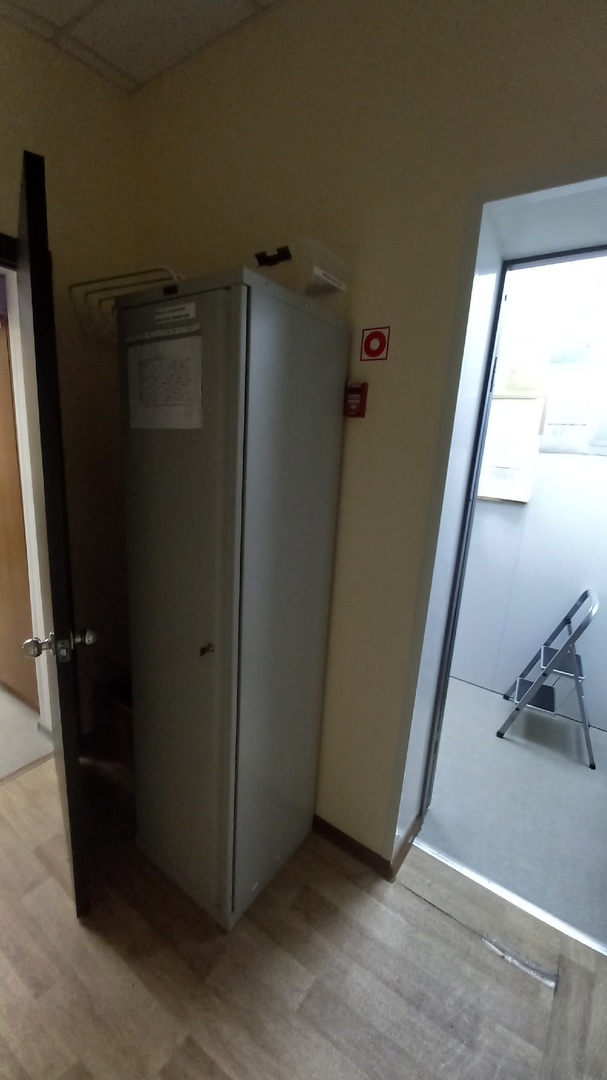 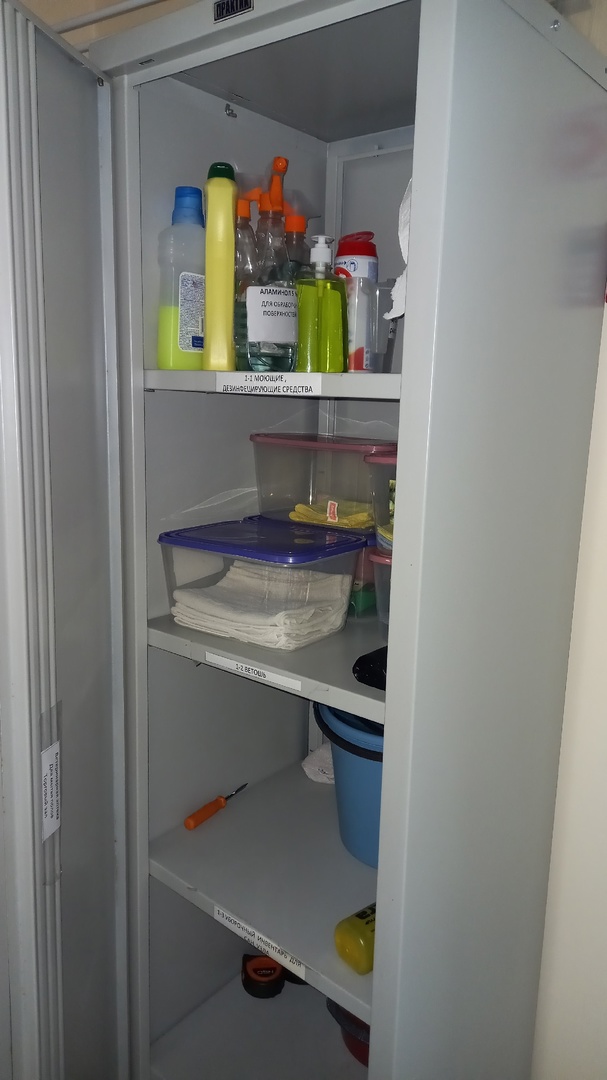 Промаркированный уборочный инвентарь
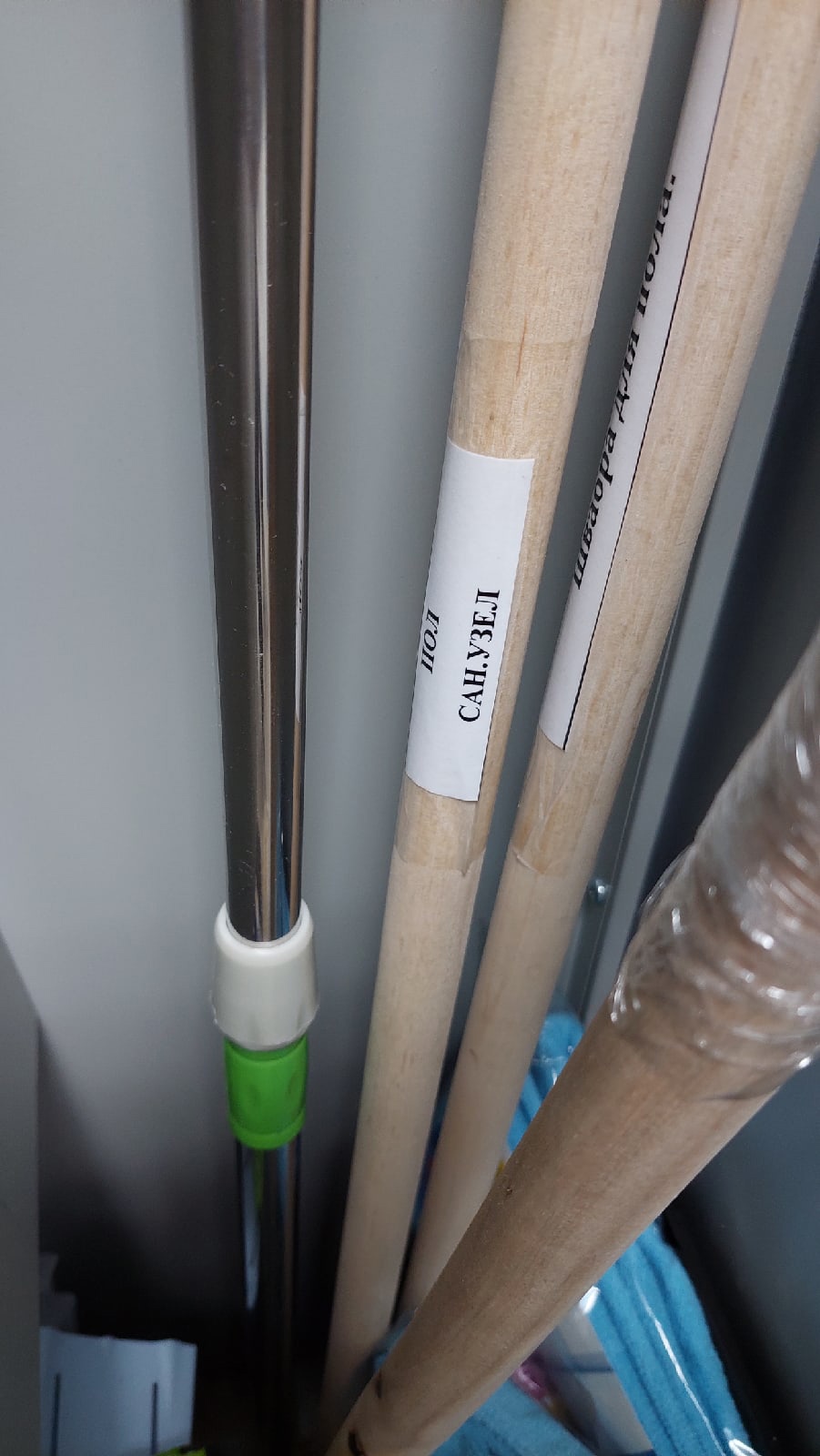 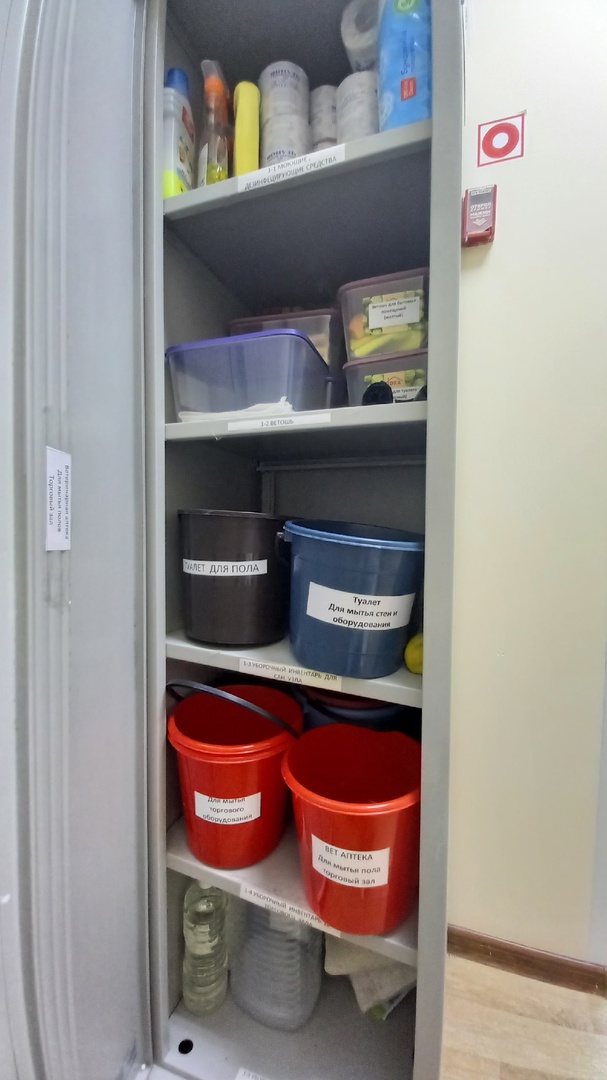 Санузел
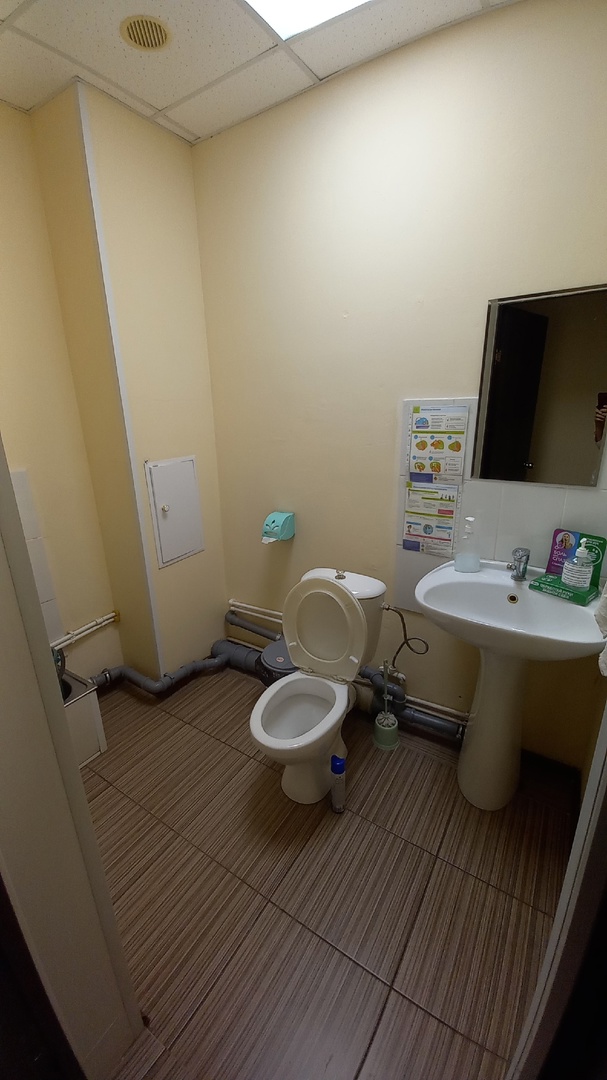 Фармацевт в санитарной одежде
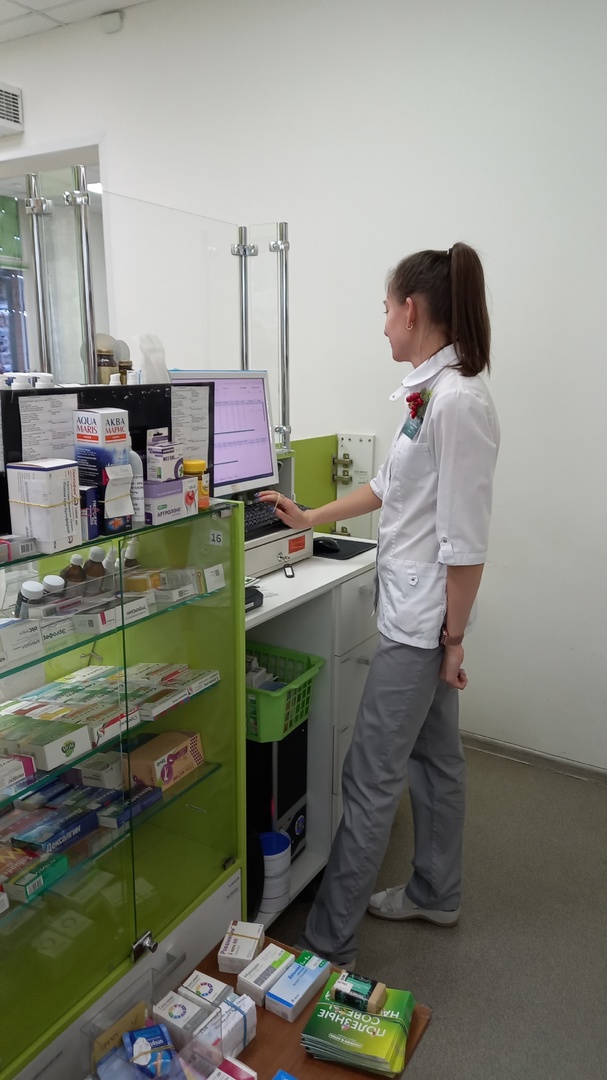 Административно-бытовая зона
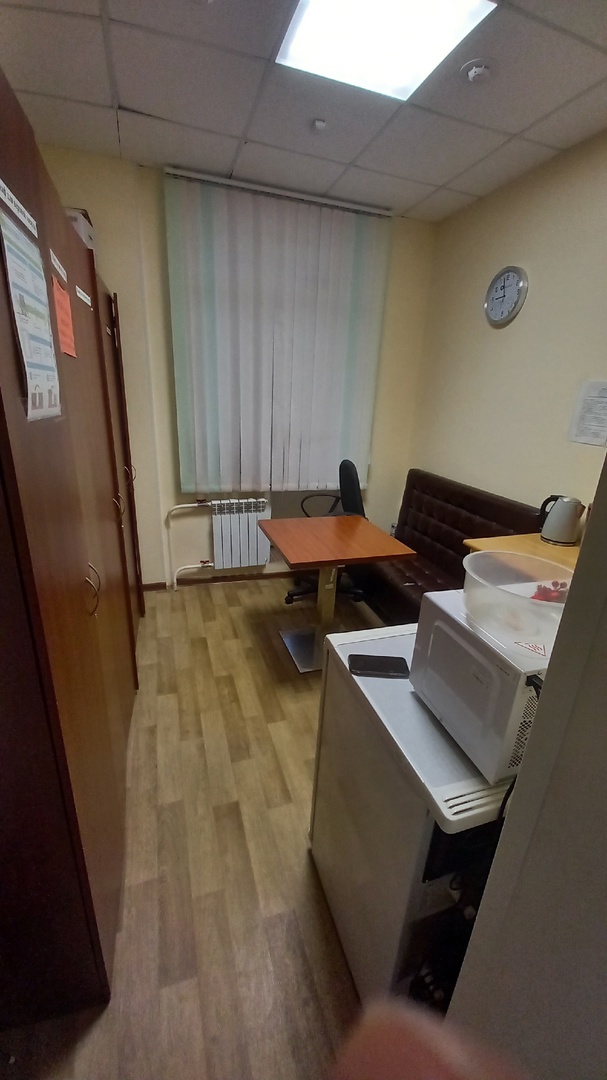 Зона хранения верхней и санитарной одежды
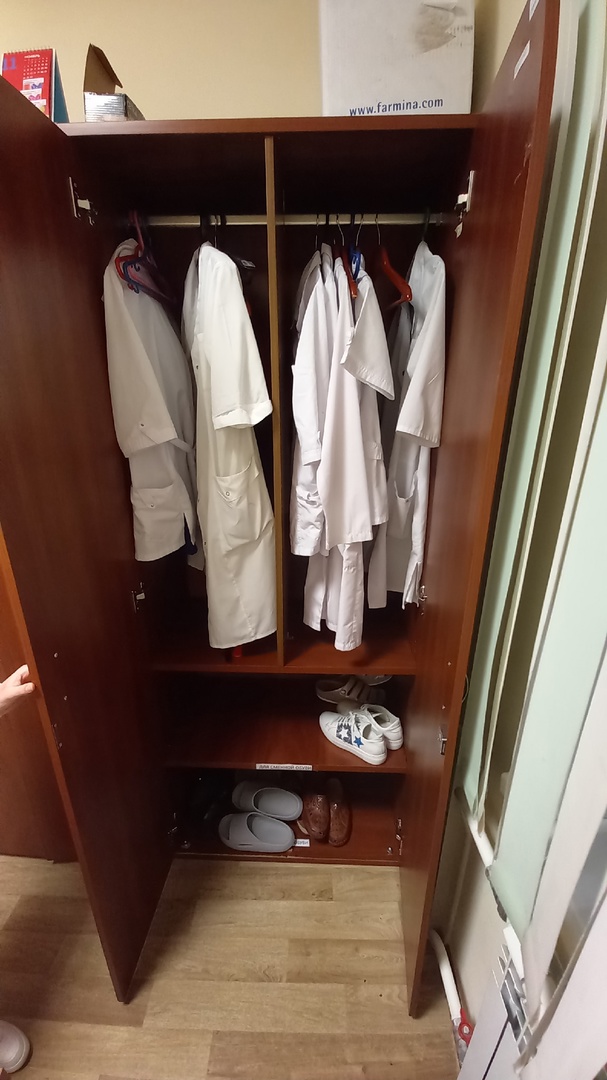 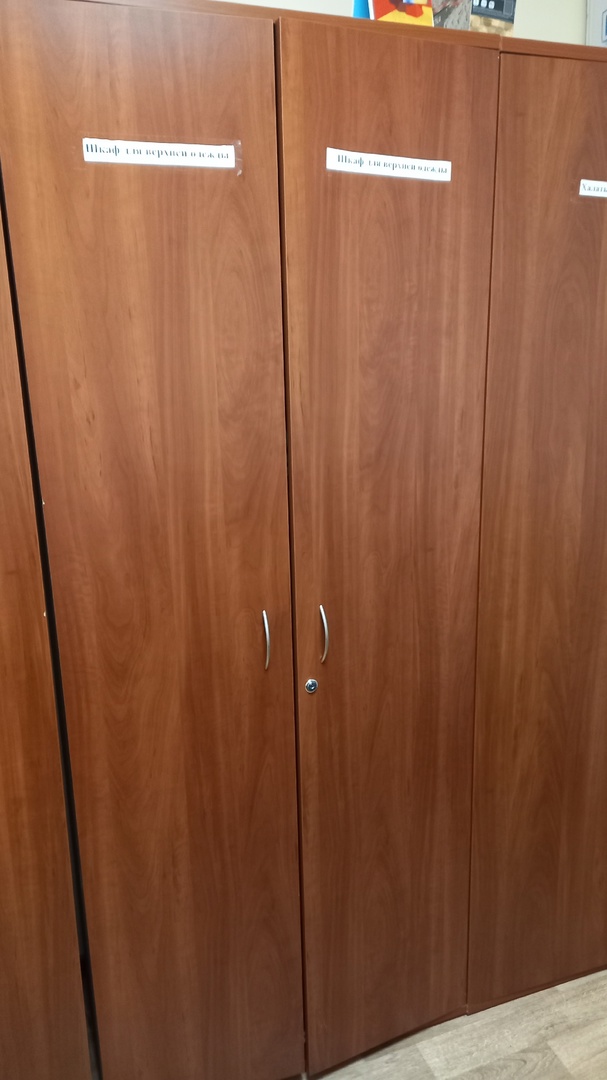 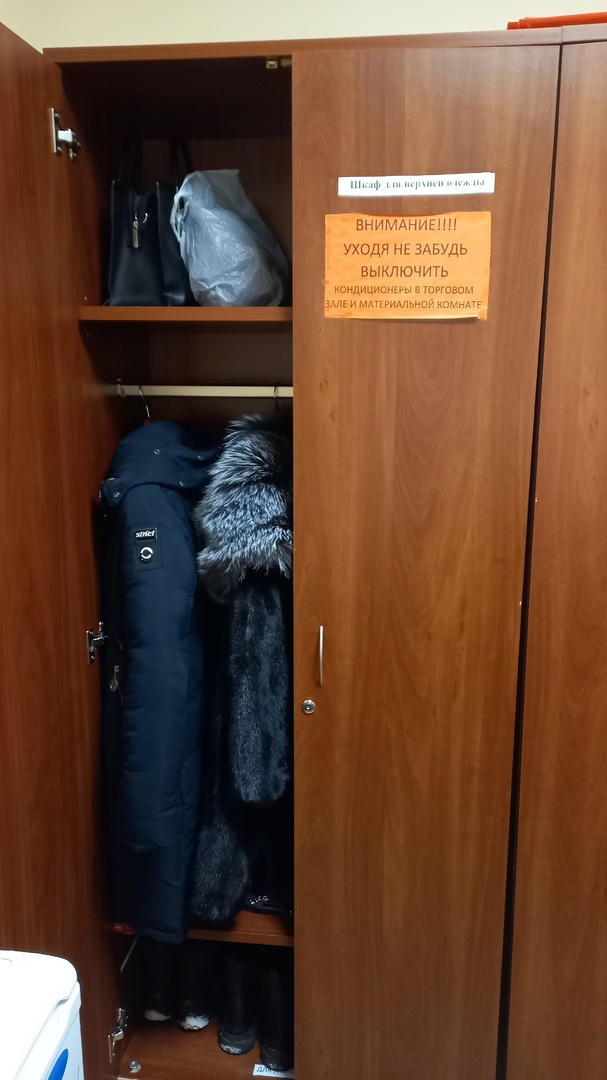 Организация хранения товаров аптечного ассортимента
Помещения для хранения аптечных товаров
Материальная комната
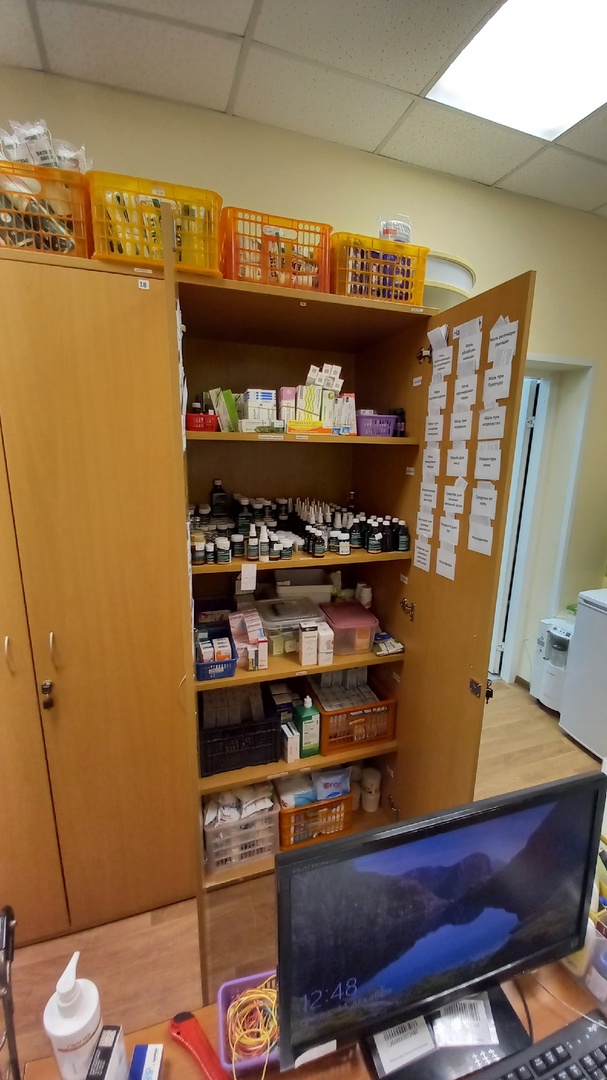 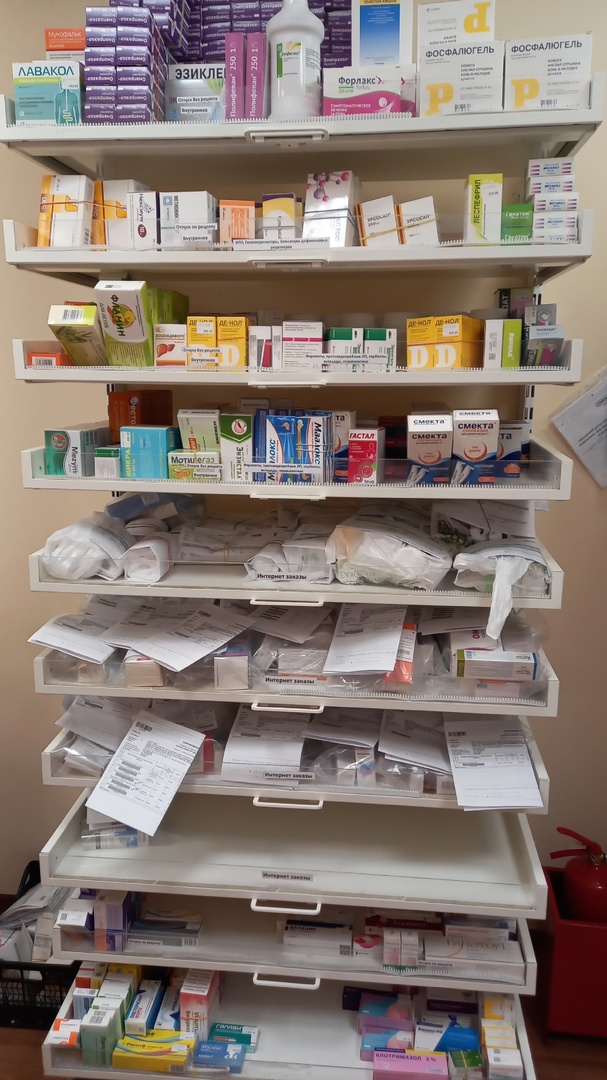 Шкафы для хранения наружных лекарственных препаратов
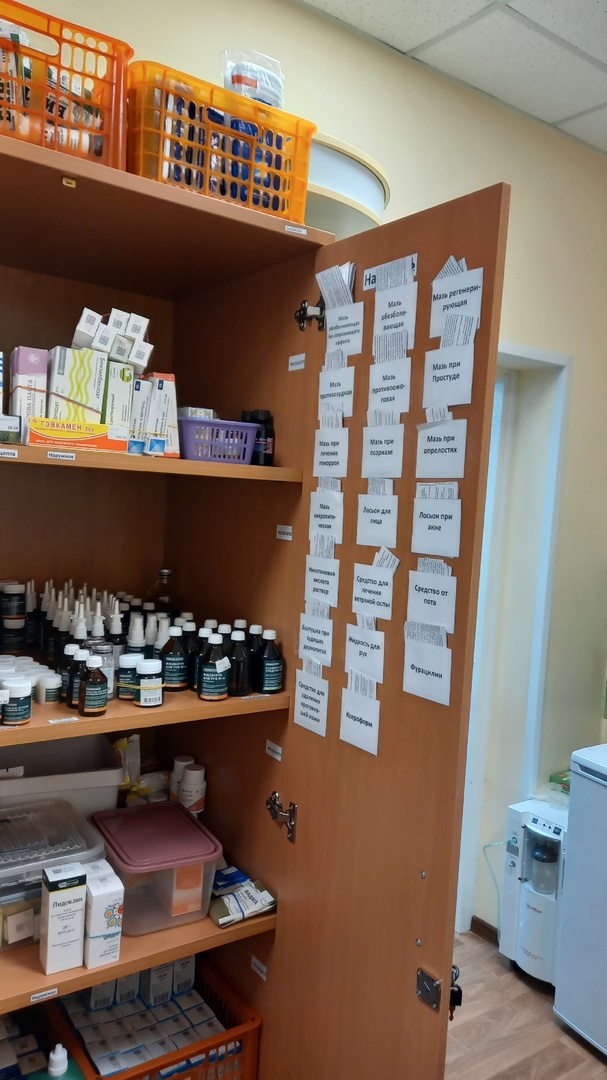 Шкафы для хранения внутренних лекарственных препаратов
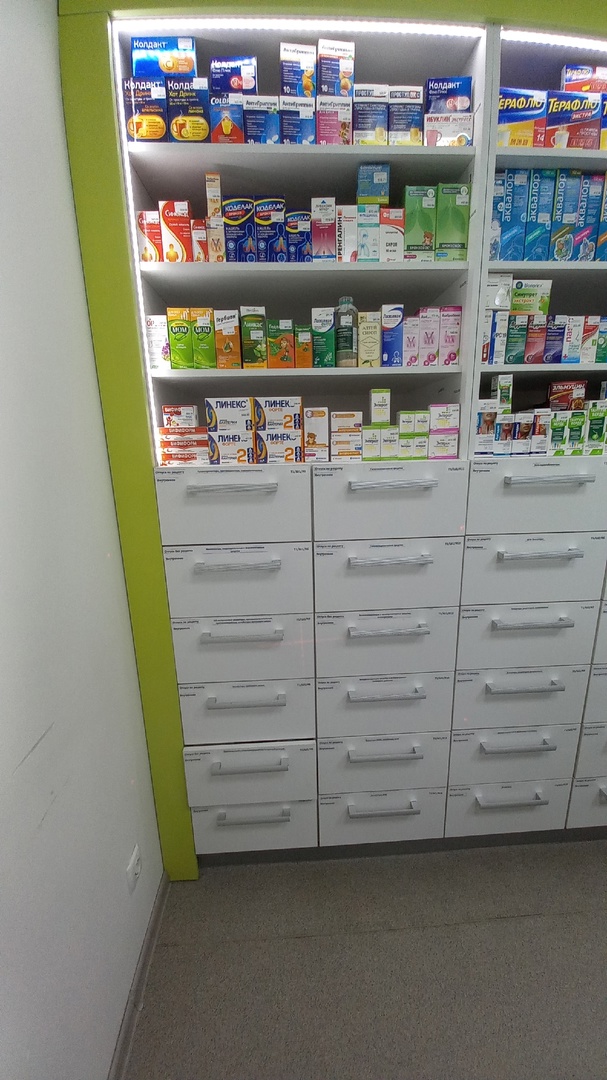 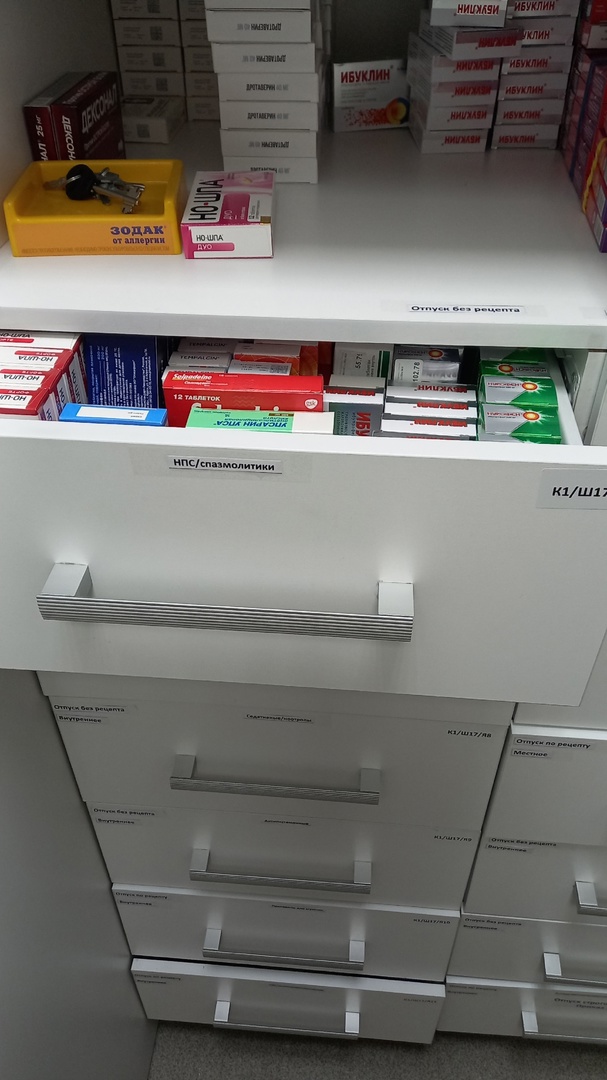 Шкафы для хранения лекарственных препаратов для инъекций
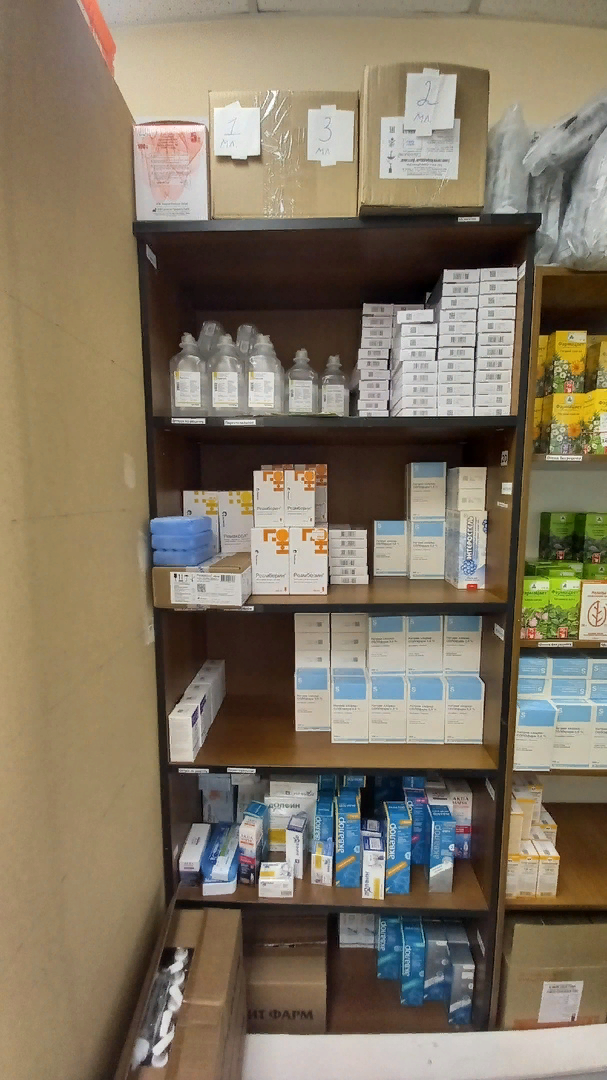 Шкафы для хранения перевязочного материала
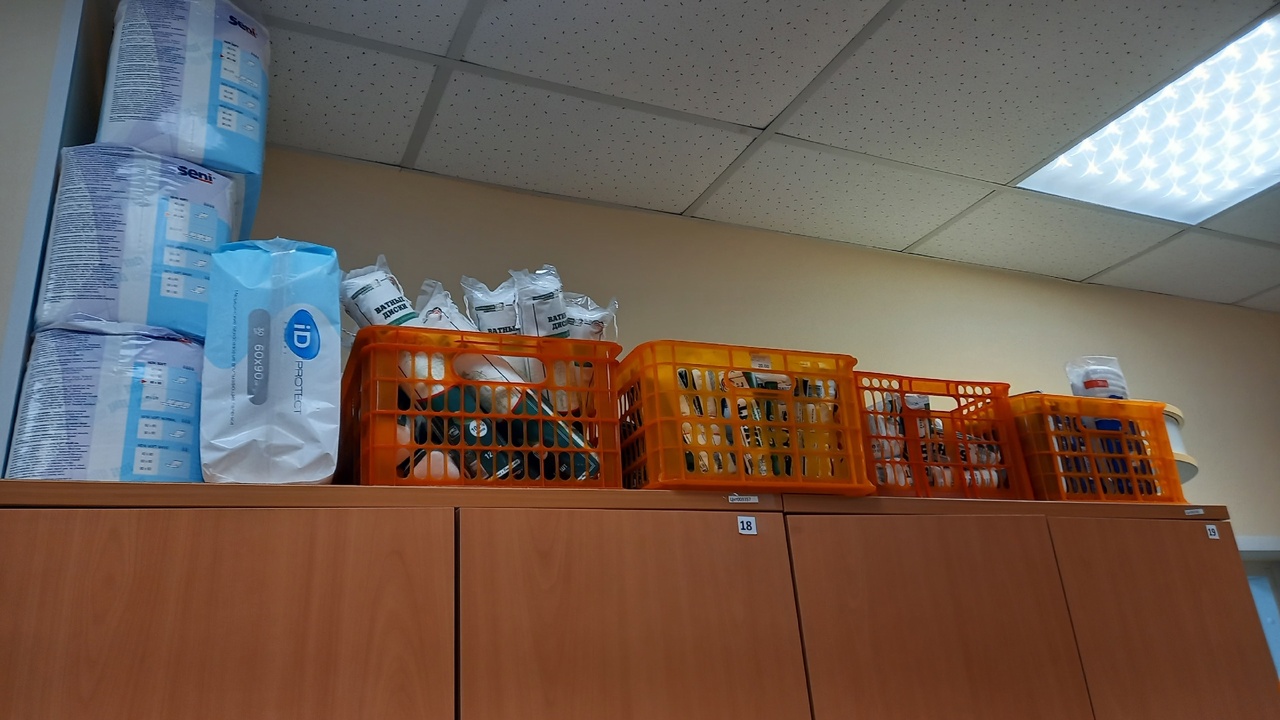 Шкафы для хранения резиновых изделий
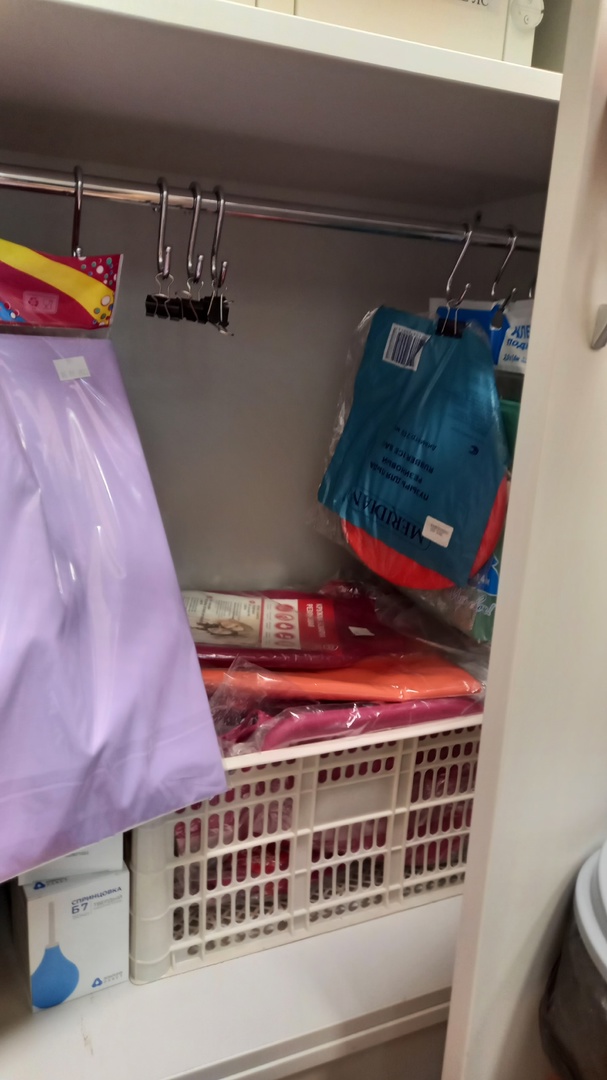 Шкафы для хранения ЛРС
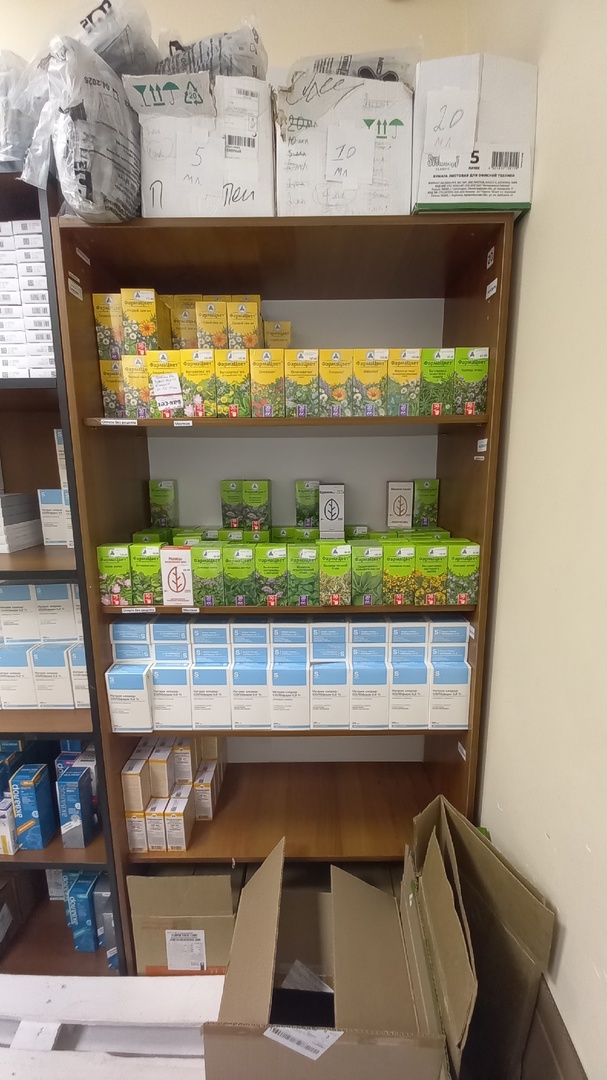 Шкафы для хранения парафармацевтической продукции
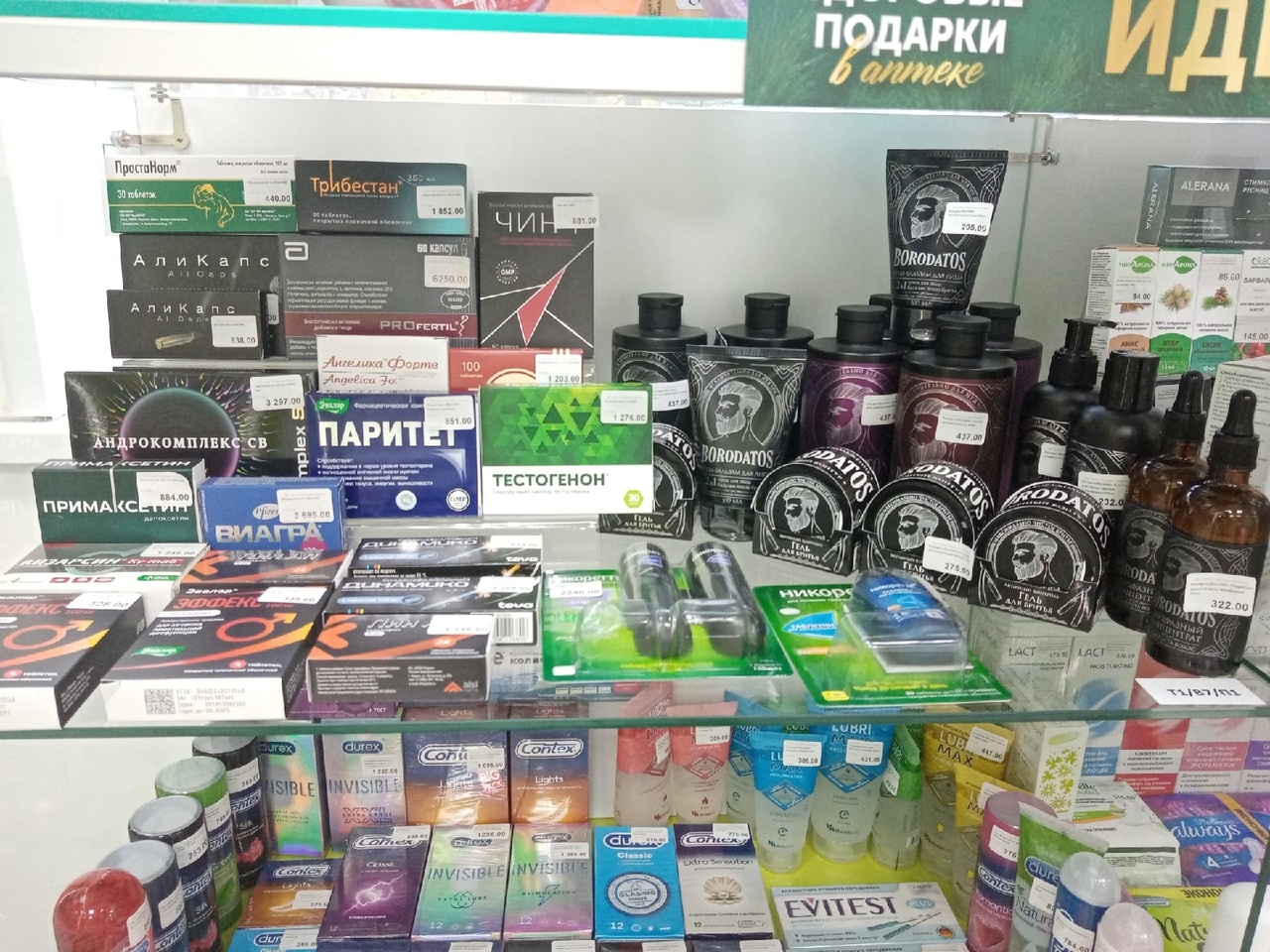 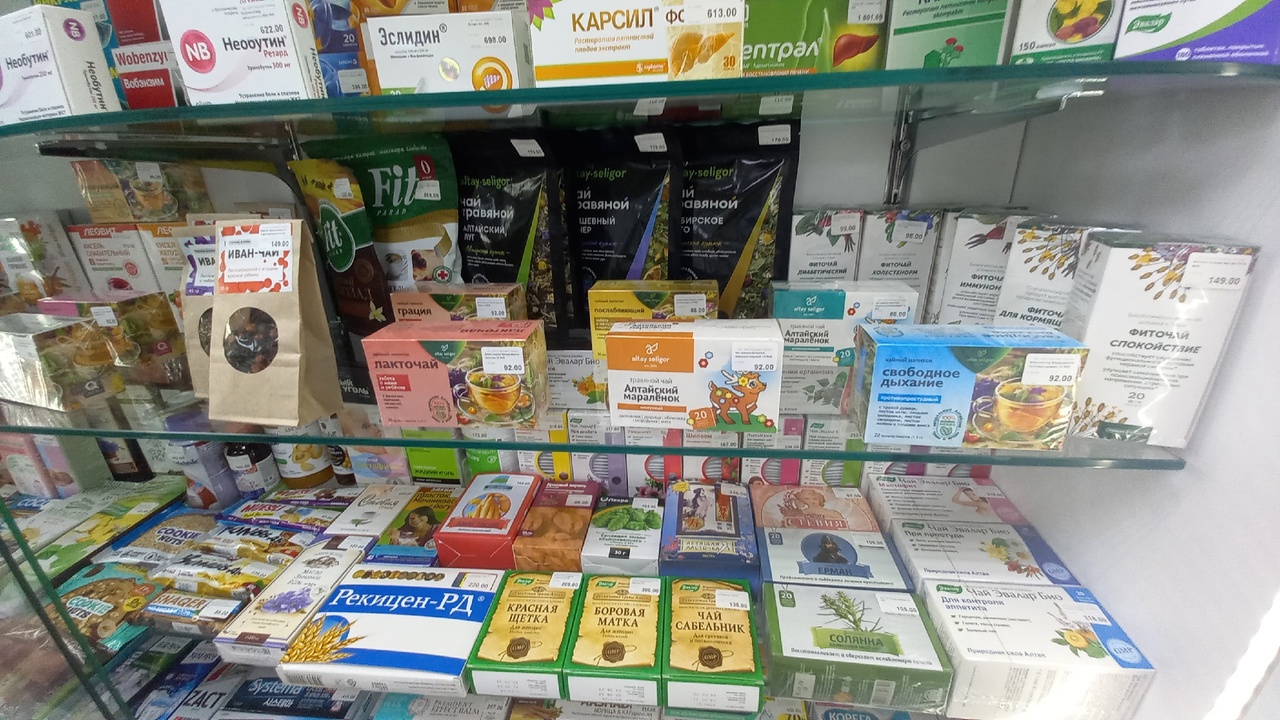 Шкафы для хранения взрывоопасных ЛС
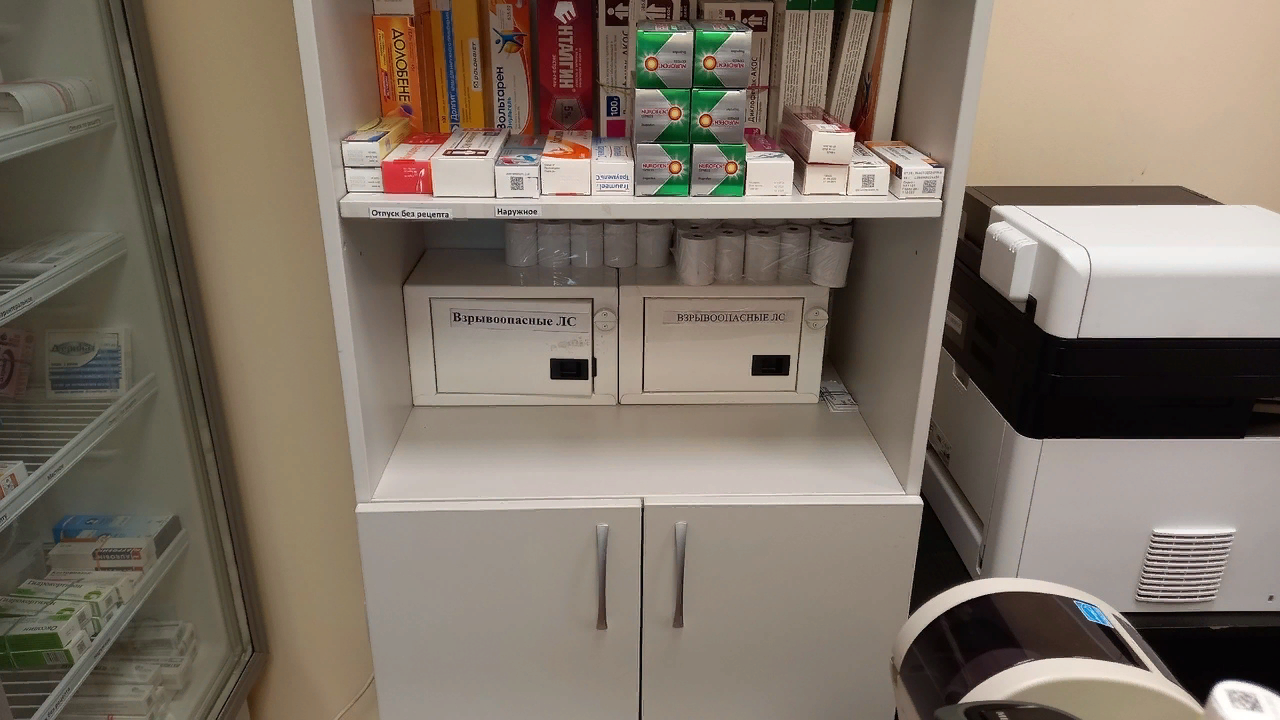 Холодильники
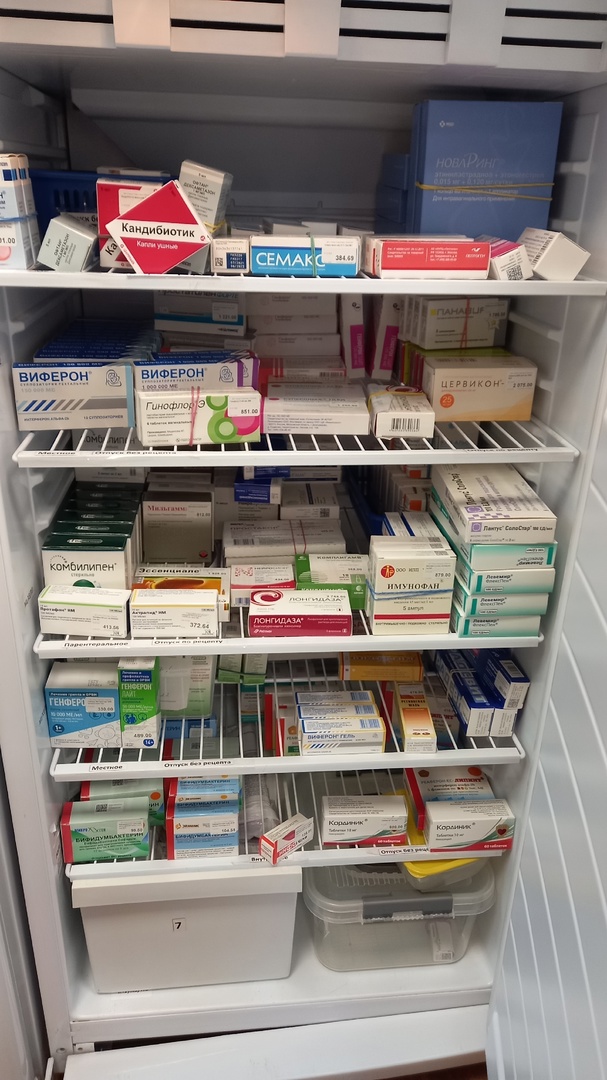 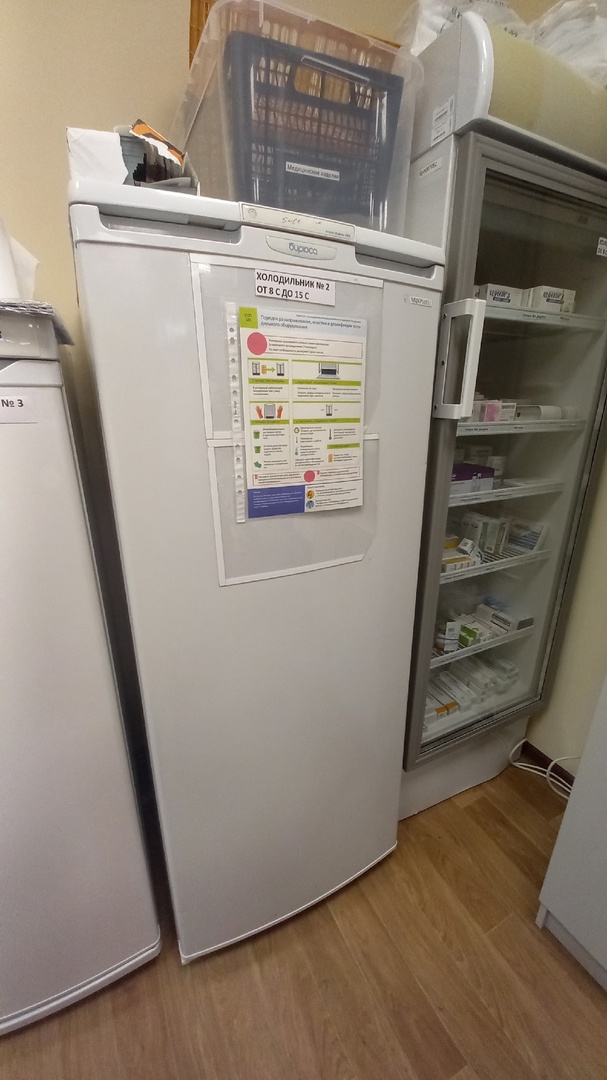 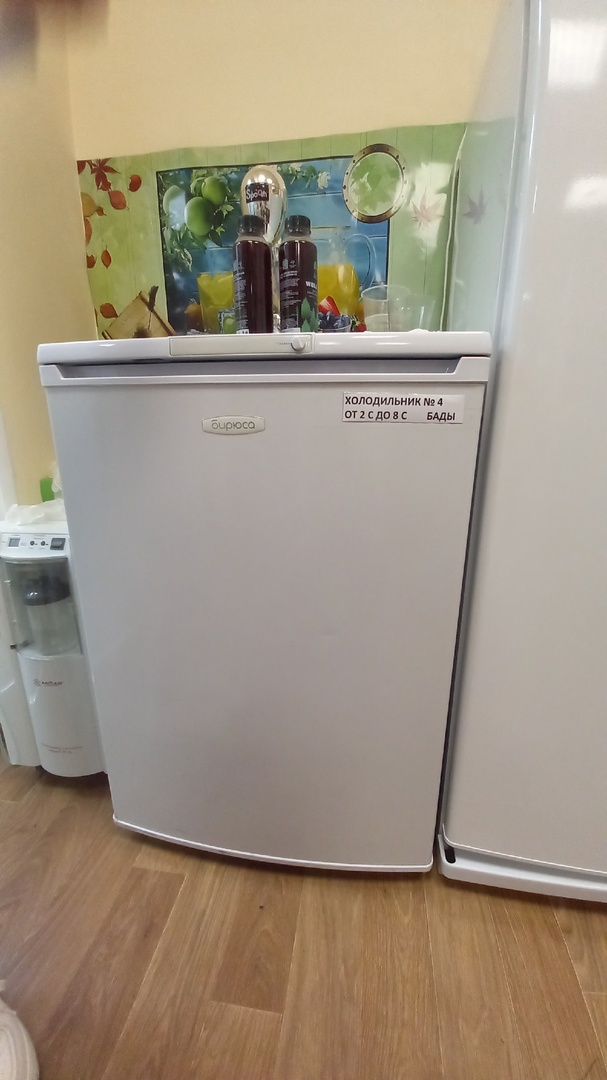 Тара для сбора отходов группы А
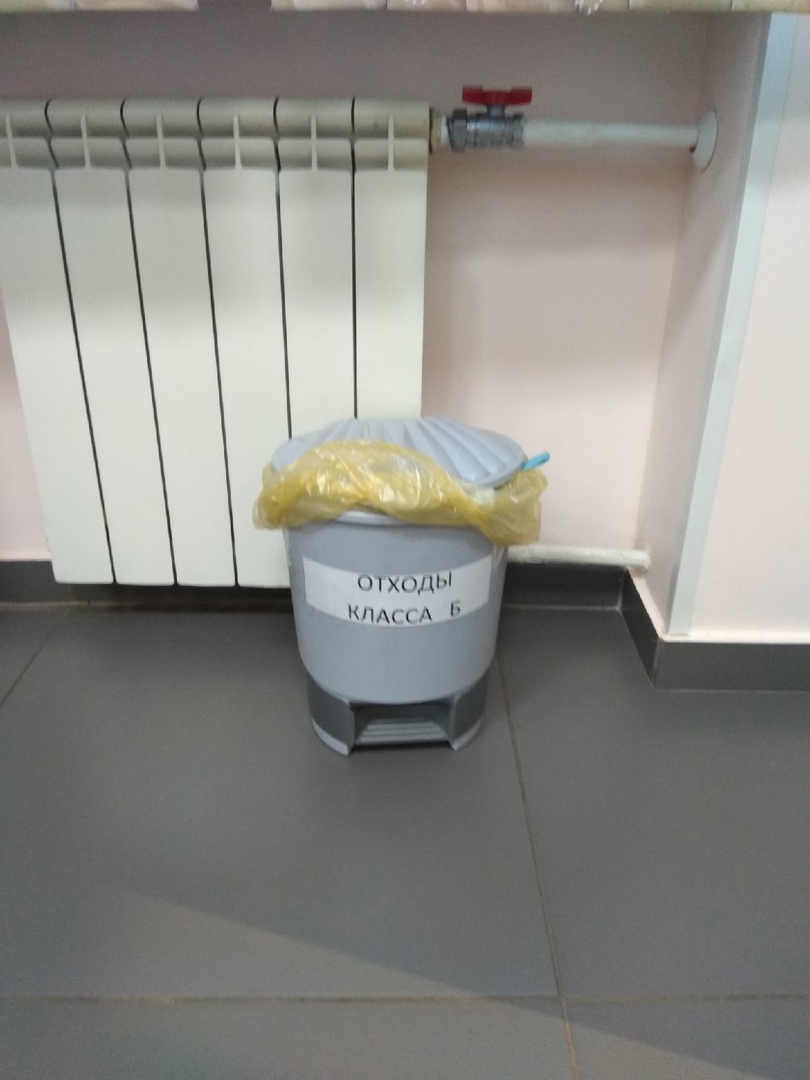 Спасибо за внимание!